المصادر المنشئة للالتزامSources establishing commitment
المحاضر الدكتور حسين عمار عبدالحسين الكرادي

المادة: قانون مدني \ المرحلة : الثانية
محاور الدرس- تعريف الالتزام- خصائص الالتزام- صور الالتزام- العقد كمصدر للالتزام- ابرام العقد - اللجوء الى القضاء
تعريف الالتزام
الالتزام:- ان الالتزام وكما عرفته المادة ( 69) من القانون المدني العراقي بأنه: 

" الحق الشخصي وهو رابطة قانونية مابين شخصين دائن ومدين يطالب بمقتضاه الدائن بأن ينقل حقاً عينياً أو أن يقوم بعمل أو أن يمتنع عن عمل«
خصائص الالتزام
من الجدير بالذكر انه إذا نظرنا من جهة الدائن يمكن تسميته بالحق الشخصي وإذا نظرنا من جهة المدين يمكن تسميته التزام

فضلاً عن أنه: من خلال هذا التعريف السابق ذكره يمكننا أن نستخلص بأن الالتزام يتميز بخصائص عدة وهي:
1- الالتزام رابطة قانونية
2- الالتزام رابطة شخصية
3- الالتزام عبء مالي
« خصائص الالتزام «
1- الالتزام رابطة قانونية:-  اي يرد على أرادة المدين وحريته

2- الالتزام رابطة شخصية:- وهذا مايميز الحق الشخصي الذي هو رابطة بين شخصين.. عن الحق العيني الذي هو سلطة مباشرة للشخص على شيء معين
 
3- الالتزام عبء مالي:- قيام المدين بأداء مالي. وهذا الاداء قد يكون  اعطاء شيء كاعطاء مبلغ من النقود أو نقل ملكية الشيء المبيع. او قد يكون القيام بعمل كاجراء عملية جراحية
« صور مصادر الالتزام «
المصادر الارادية
المصادر الغير ارادية
العمل غير المشروع 
الاثراء بلاسبب
القانون
العقد
 الارادة المنفردة
الــــعـــقــــد كمصدر اول من مصادر الالتزام
العقد:- هو تطابق ارادتين او اكثر على ترتيب اثار قانونية سواء كانت هذه الاثار هي أنشاء التزام أو نقله او تعديله او الغائه.
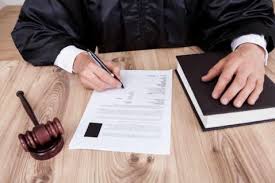 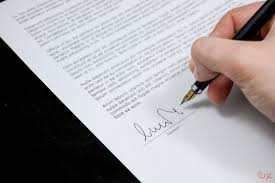 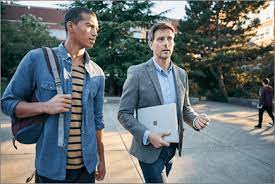 التفاوض اثناء التعاقد
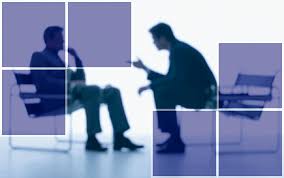 تم 
الاتفاق ع ابرام
 العقد
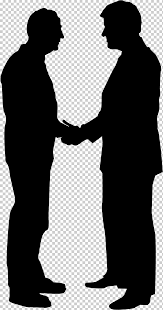 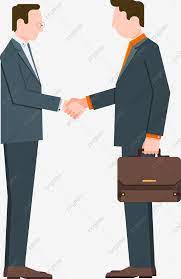 عدم تحقق الالتزام ونشوب الخلافات
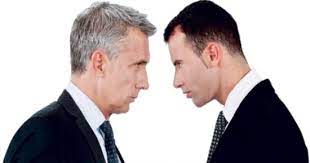 اللجوء الى القضاء لحل النزاع
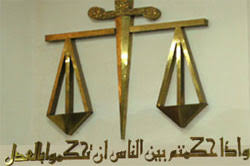 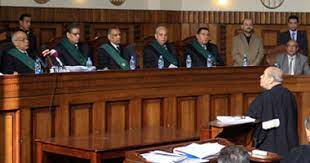 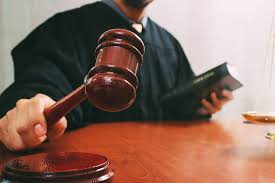 المسؤولية العقدية + المسؤولية التقصيرية = المسؤولية المدنية


عنصر المديونية ـــــــــــــــــــــــــ عنصر المسؤولية
شكراً لحسن اصغائكم واستماعكم
ومن الله التوفيق